INSTRUCTIVE TEXTS
Autumn recipes
from Poland
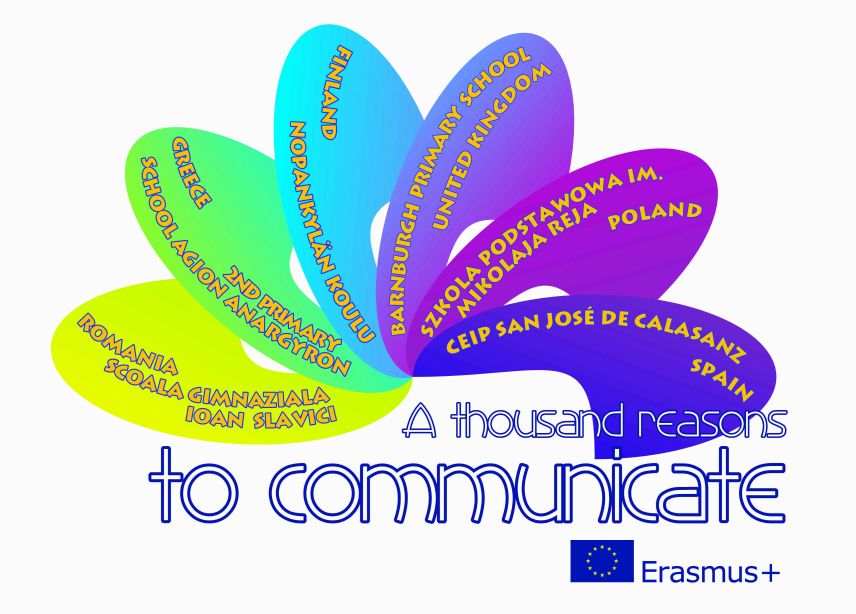 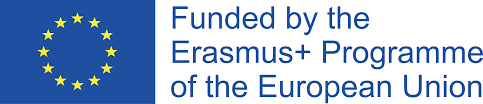 Mushrooms sauce
Mushrooms sauce
Mushrooms sauce by Maja Kister

Ingredients:
300 grams of mushrooms
1 onion
200 grams of sour cream
Fresh dill
3 cloves of garlic
Salt and pepper
How to prepare:
First fry the chopped onion in butter.
Wash and cut the mushrooms.
Put them in a pan and fry until you see the onion is brown.
Fry for about 10 minutes, then slowly pour the sour cream and add chopped garlic.
Reduce the flame, season with salt and pepper.
Cook it covered for 15 minutes.
Finally add the fresh dill.
The delicious sauce blends perfectly with pasta, gnocchi and dumplings.

ENJOY YOUR MEAL!
Mushrooms sauce
Sos grzybowy – przygotowany przez Maję Kister

Składniki:
300g grzybów
1 cebula
200g kwaśnej śmietany
świeży koperek
3 ząbki czosnku
sól i pieprz
Przygotowanie:
Najpierw usmaż pokrojoną w kostkę cebulę na maśle.
Umyj i pokrój grzyby w plastry.
Wyłóż je na patelnię i usmaż aż cebula będzie brązowa.
Smaż przez około 10 minut, potem powoli wlej kwaśną śmietanę i dodaj poszatkowany czosnek.
Zmniejsz ogień, dopraw do smaku solą i pieprzem.
Duś przez około 15 minut.
Na koniec dodaj świeży koperek.
Ten pyszny sos doskonale smakuje  z  makaronem lub knedlami.

Smacznego!
Potato pancakes
Potato pancakes
Potato pancakes by Oliwia Lipko and Amelia Oleszczyńska
Ingredients:
- 4 potatoes
- 1 onion
- 2 tablespoons of flour
- 1 egg
- salt and pepper
- oil
Preparation:
To make potato pancakes first peel and grate the potatoes and onions. 
Add an egg, flour, salt and pepper. Then mix. 
Put little pancakes on a frying pan and fry both sides. 
They can be served with sour cream. 
                                                                       Bon appetite!
Potato pancakes
Placki ziemniaczane – przygotowane przez Oliwię Lipko i Amelię Oleszczyńską
Składniki :
- 4 ziemniaki
- cebula
- 1 jajko
- 2 łyżki mąki
- sól i pieprz
- olej
Przygotowanie :
Najpierw obierz i zetrzyj ziemniaki i cebulę. 
Dodaj jajko, mąkę, sól i pieprz, wszystko dokładnie wymieszaj. 
Kładź łyżką małe placki na patelnię i smaż je z obu stron na złoty kolor. 
Placki mogą być podawane z kwaśną śmietaną.. 
 Smacznego !
Apple pie
Apple pie
Apple pie by Łukasz Zduńczuk

Ingredients:

1 vanilla pudding
1 vanilla sugar
1 teaspoon of baking powder
25 dkg of margarine
1 cup of sugar
3 cups of flour
1 kg of apples
3 eggs
Preparation:
 
Sift flour into a bowl. 
Add margarine and 1/2 cup sugar, vanilla sugar, baking powder and egg yolks. 
Knead the dough.
 Grease the baking tray with fat. Spread 3/4 of the dough (crumble the rest up).
Whip egg whites, add sugar, pudding and mix. 
Spread grated apples on the dough and then whipped egg whites. 
Bake for 45 minutes. 

                  Bon appetite !
Apple pie
Szarlotka – przygotowana przez Łukasza Zduńczyk

Składniki:

1 budyń waniliowy
1 cukier waniliowy
1 łyżeczka proszku do pieczenia
25 dkg margaryny
1 szklanka cukru
3 szklanki mąki
1 kg jabłek
3 jajka
Przygotowanie:

Przesiej mąkę do miski. 
Dodaj margarynę i pół szklanki cukru, cukier waniliowy, proszek do pieczenia i żółtka jajek. 
Zagnieć ciasto. 
Posmaruj blaszkę do pieczenia tłuszczem. Wyłóż na nią 3/4 ciasta (resztę pokrusz). 
Ubij białka jajek, dodaj resztę cukru, budyń i wymieszaj. 
Wyłóż starte jabłka na ciasto, a na nie ubite białka.
Piecz przez  45 minut. 

                            Smacznego !
Autumn pumpkin-carrot pie
Autumn pumpkin-carrot pie
Autumn pumpkin-carrot pie – by Weronika Biczak
 
Ingredients:
100g of grated carrot
100g of pumpkin
5 eggs
100g of sugar
200g of buckwheat flour
40g of almond flour
100g of coconut oil
1,5 teaspoons of cinnamon
1,5 teaspoons of baking soda
100g of chopped almonds
100g of chopped walnuts
50g of chocolate
Preparation:

1. Beat the whites to stiff, add sugar and  the egg yolks and continue  beating.
2. Mix flour with baking soda and cinnamon, add the whipped eggs gently mixing.
3. All mix with liquid coconut oil.
4. At the end add the carrot, pumpkin and chopped nuts.
5. Pour the dough into the mold  and bake at 175°C about 45-50 minutes .
6. After cooling, pour melted chocolate on the cake.
Autumn pumpkin-carrot pie
Ciasto marchewkowo-dyniowe –
przygotowane przez Weronikę Biczak
Składniki:
100g startej marchewki
100g dyni
5 jajek
100g cukru
200g mąki gryczanej
40g mączki migdałowej
100g oleju kokosowego
1,5 łyżeczki cynamonu
1,5 łyżeczki proszku do pieczenia
100g posiekanych migdałów
100g posiekanych orzechów włoskich
50g czekolady
Przygotowanie:

1. Ubić białka na sztywno, dodać cukier i żółtka jajek i ubić wszystko razem.
2. Wymieszać mąkę z proszkiem do pieczenia i cynamonem, dodać do ubitych białek delikatnie mieszając.
3. Wymieszać wszystko z olejem kokosowym.
4. Na koniec dodać marchewkę, dynię i posiekane orzechy.
5. Wylej ciasto do foremki i piecz w temp.175°C przez ok. 45-50 minut .
6. Po wystudzeniu polej ciasto roztopioną czekoladą.
Pumpkin pancakes with orange-peach mousse
Pumpkin pancakes with orange-peach mousse
Pumpkin pancakes with orange-peach mousse – by Wiktoria Mirczuk

INGREDIENTS:
one small pumpkin
a glass of wheat flour
half a glass of cane sugar
two eggs
a tablespoon of baking powder
a pinch of salt
half teaspoon of cinnamon
a pinch of nutmeg
a pinch of cloves
one orange
four ripe peaches
icing sugar for dusting
mint leaves for decoration
olive oil for frying
Pumpkin pancakes with orange-peach mousse
Preparation:
First, wash and peel the pumpkin. Then grate the pumpkin into a deep bowl. Add a glass of wheat flour. 
In another bowl whip the eggs with sugar. Later pour the eggs into a bowl whit pumpkin, add a tablespoon of baking powder and mix everything thoroughly. 
At the end, add spices- salt, cinnamon, nutmeg, cloves and mix again. 
Leave the mixture for a few minutes.
 At this time do mousse with orange and peach.
Squeeze the orange. Peel the peaches, remove the seeds. Cut them into pieces and blend. 
Put mixed peaches into a small bowl, add a few tablespoons of orange juice and mix. 
Heat oil on a frying pan. Put a tablespoon of butter on the frying pan and fry until both sides are golden brown. 
Sprinkle warm pumpkin pancakes whit icing sugar. 
Serve them with a delicious fruit mousse and decorate with mint leaves.
 			Enjoy your meal!
Pumpkin pancakes with orange-peach mousse
Dyniowe placuszki z musem brzoskwiniowo-pomarańczowym –  przygotowane Wiktorię Mirczuk
 
Składniki:
- jedna mała dynia
- szklanka mąki pszennej
- pół szklanki cukru trzcinowego
- dwa jajka
- łyżka proszku do pieczenia
- szczypta soli
- pół łyżeczki cynamonu
- szczypta gałki muszkatołowej
- goździki
- oliwa do smażenia
Na mus:
- jedna pomarańcza
- cztery dojrzałe brzoskwinie
- cukier puder do posypania
- listki mięty do dekoracji
Pumpkin pancakes with orange-peach mousse
Najpierw umyć i obrać dynię. Następnie zetrzeć dynię do głębokiej miski. Dodać szklankę mąki. 
W drugiej misce ubić jajka z cukrem i przełożyć do miski z dynią. Dodać łyżkę proszku do pieczenia i wszystko dokładnie wymieszać. 
Na koniec dodać przyprawy: sól, cynamon, gałkę muszkatołową, goździki i wymieszać ponownie. Odstawić ciasto na kilka minut. 
W tym czasie zrobić mus z brzoskwini z pomarańczą.
Pokroić owoce na kawałki i zmiksować. 
Przełożyć zmiksowane brzoskwinie do małej miseczki, dodać kilka łyżek soku pomarańczowego i wymieszać. 
Rozgrzać oliwę na patelni, kłaść po łyżce ciasta na patelnię i smażyć z dwóch stron na złoty kolor. 
Posypać gorące placuszki cukrem pudrem. 
Podawać z pysznym musem owocowym, udekorować listkami mięty. 
			Smacznego!
Apple pie
Apple pie
Apple-pie – by Zuzanna Posturzyńska

Ingredients:
·   500 grams of flour
·   250 grams of butter
·   1 teaspoon of baking powder
·   2 teaspoons of vanilla sugar
·   5 yolks
·   4 tablespoons of sugar
·   1 tablespoon of thick, sour cream
·    cinnamon
·    1,5 kilo of apples
Apple pie
Preparation:
1. First peel the apples and grate them. Add 2 tablespoons of sugar and mix everything altogether. Cook over medium heat until become mousse. Leave for cooling.
2. Mix yolks with 2 tablespoons of sugar and vanilla sugar.
3. Chop the butter. Add flour, baking powder, cream and yolks. Knead the dough.
4. Divide it into two parts.
5. Baking tin spread with butter.
6. Roll both parts of the cake up in the shape of the form.
7. Put the first part on the baking tin and prick in with a fork.
8. Pour the apple mousse on the pie and sprinkle with cinnamon
9. Cover with the second past and prick with a fork.
10.Heat the oven to 180*C . Bake for 45 minutes.
11.Warm cake sprinkle with powdered sugar.  
                                 Enjoy your meal!
Apple pie
Szarlotka – przygotowana przez Zuzannę Posturzyńską
 
Składniki:
*500g mąki
*250g margaryny
*1 łyżeczka proszku do pieczenia
*2 łyżeczki cukru waniliowego
*5 żółtek
*4 łyżki cukru
*1 łyżka kwaśnej, gęstej śmietany
* cynamon 
*1,5kg jabłek
Apple pie
Sposób przygotowania:
1.Jabłka obrać,  zetrzeć na tarce, wymieszać z dwoma łyżkami cukru i przesmażyć, aż powstanie mus. Pozostawić do ostygnięcia.
2.Żółtka utrzeć z dwoma łyżkami cukru i cukrem waniliowym.
3.Margarynę posiekać nożem. Dodać mąkę, proszek do pieczenia, śmietanę oraz utarte żółtka. Zagnieść ciasto.
4.Podzielić ciasto na dwie części.
5.Formę posmarować masłem.
6.Obie części ciasta rozwałkować na dwa placki wielkości formy.
7.Pierwszy placek wyłożyć do formy i nakłuć je widelcem.
8.Mus jabłkowy wyłożyć na ciasto i posypać cynamonem.
9.Przykryć drugim plackiem i nakłuć je widelcem.
10.Piec w nagrzanym piekarniku około 45min. w temperaturze 180*C.
11. Ciepłe ciasto posypać cukrem pudrem.
		Smacznego!
Potato Pancakes
Potato Pancakes
Potato Pancakes – by Klaudia Maziarz

Ingrendients :
- 1 kg of potatoes
- 4 tablespoons of flour 
- 2 eggs
- 1 onion 
- salt 
- pepper 
- sunflower oil or olive oil - for frying
How to prepare 
Peel the potatoes and grate them.
Peel and grate the onion  and add it to the grated potatoes.
Add eggs, flour, salt and pepper and mix thoroughly. 
Heat oil on the frying pan, then put a tablespoon of potato mixture and level the surface flat. 
Fry until both sides are golden brown. Drain on paper  towels. 
Serve with cream mixed with salt or sugar. 
 
                               Bon appetite !
Potato Pancakes
Placki ziemniaczane przygotowane przez Klaudię Maziarz
 
Składniki:
- 1 kg ziemniaków
- 4 łyżki mąki 
- 2 jajka
- 1 cebula 
- sól 
- pieprz 
- olej słonecznikowy lub oliwa do smażenia .
Przygotowanie:
 
Ziemniaki obrać i zetrzeć na tarce.
Obrać i zetrzeć cebulę i dodać ją do startych ziemniaków. 
Dodać jajka, mąkę, sól i pieprz i dokładnie wymieszać. 
Rozgrzać olej na patelni, a następnie nakładać łyżką placki.  
Smażyć z obu stron na złoty kolor. Odsączyć na papierowym ręczniczku.  
Podawać ze śmietaną z dodatkiem soli lub cukru.  

                               Smacznego !
Pumpkin-cranberry muffins
Pumpkin-cranberry muffins
Pumpkin-cranberry muffins – by Aleksandra Repczyńska
 
  Ingrendients :
-half a cube of butter
-orange peel
-cinnamon
-cooked and mixed pieces of pumpkin
-1 cup of sugar
-2 eggs
-less than a cup of flour
-three-quarter of potato flour
-half a teaspoon of baking powder
-2 tablespoons of almonds
-cranberry
RECIPE:                                                  
Melt half a cube of butter in a small saucepan with cinnamon and orange peel.
In the bowl mix 1 cup of sugar, 2 eggs, less than a cup of flour and half a teaspoon of  baking powder with three-quarters of potato flour.
Pour earlier prepared butter with orange into the mixture and mix until smooth. Add fresh cranberries and almonds .
 Pour into muffin moulds and bake for 25 minutes in the hot oven.
Pumpkin-cranberry muffins
Babeczki dyniowo-żurawinowe – przygotowane przez Aleksandrę Repczyńską 
 
Składniki:
-pół kostki masła
-skórka z pomarańczy
-cynamon
-ugotowane i zmiksowane kawałki dyni
-szklanka cukru
-2 jajka
-niepełna szklanka mąki
-3/4 szklanki mąki ziemniaczanej
-pół łyżeczki proszku do pieczenia
-2 łyżki migdałów
-żurawina
Sposób przygotowania:
 
Rozpuść pół kostki masła w małym rondelku wraz z cynamonem i skórką z pomarańczy.
W misce zmiksuj : szklankę cukru, 2 jajka, niepełną szklankę mąki i pół łyżeczki proszku do pieczenia z 3/4 szklanki mąki ziemniaczanej .
Wlej  wcześniej przygotowane masło ze skórką pomarańczową do masy i wymieszaj, aż będzie gładka. Dodaj świeżą żurawinę do migdałów. Wlej ciasto do foremek na babeczki i piecz przez 25 minut w piekarniku.
Pumpkin bread
Pumpkin bread
Pumpkin Bread – by Zuzanna Parada
 
Ingredients:
 3 1/2 cups of flour
2 2/3 cups of sugar
2 3/4 teaspoons of baking soda
2 teaspoons of cinnamon
1/4 teaspoon of ground cloves
1 teaspoon of nutmeg
1 teaspoon of salt
2/3 cup of water
3 eggs, beaten
1/2 cup of butter, melted
1/2 kg  of pumpkin
Preparation:
 
1. Sift all the dry ingredients together in large bowl.
2. In a separate bowl combine eggs, water,  butter and pumpkin and mix well.
3. Make a well in the center of the dry ingredients and add the liquids, then mix thoroughly.
4. Pour into 2 greased and floured loaf pans. Bake at 180 C degrees for 60 minutes.
 
                              Enjoy your meal!
Pumpkin bread
Chleb dyniowy – przygotowany przez Zuzannę Parada
 
Składniki:
3 1/2 szklanki mąki
2 2/3 szklanki cukru
2 3/4 łyżeczki proszku do pieczenia
2 łyżeczki cynamonu
1/4 łyżeczki sproszkowanych goździków
1 łyżeczki gałki muszkatołowej
1 łyżeczki soli
2/3 szklanki wody
3 jajka, ubite
1/2 szklanki masła, rozpuszczonego
1/2 kg  dyni
Przygotowanie:
 
1. Wsypać wszystkie sypkie składniki do dużej miski.
2. W drugiej misce wymieszać jajka, wodę,  masło i dynię i dobrze wymieszać.
3. Zrobić zagłębienie w środku sypkich składników, przelać zawartość drugiej miski i dokładnie wszystko wymieszać.
4. Wlać do dwóch posmarowanych i wysypanych mąką foremek. Piec w temp. 180 C przez 60 minut.
 
			Smacznego!
Polish Grated Potato Dumplings
Polish Grated Potato Dumplings
Potato dumplings are a great side dish to meat dishes, but it also is served as an independent course in Polish cuisine. Here is the secret of delicious homemade pyzy (potato dumplings).

Pyzy to świetny dodatek do dań mięsnych, ale są również serwowane jako niezależny danie w kuchni polskiej. Oto sekret na pyszne domowe pyzy ziemniaczane.
Polish Grated Potato Dumplings
Polish Grated Potato Dumplings – by Mikołaj Krzywicki

Ingredients
1,5 kilo of potatoes, 
2 large eggs
10 tablespoons  of potato flour 
salt 
pepper 
30 grams of smoked slab bacon or sliced bacon (cut into cubes)
0,5 onion (finely cut)
Preparation: 
To begin with you need to cook half kilo of potatoes. Cut them into chunks and cook them into boiling, salted water until tender. Drain them and mash or grind them using food mill and place in a large bowl. 
Grate the rest of raw potatoes (one kilo) on a fine grater or in a food processor. Then put on a cotton or linen cloth over the smaller bowl, and leave to drain. After 5 minutes, grab the cloth and twist and squeeze excess liquid from the potatoes.
Polish Grated Potato Dumplings
Place the cooked, mashed potatoes, add squeezed raw potatoes and starch - this is the thick fluid that is at the bottom of the bowl, where you have squeezed grated raw potatoes (remove the water layer on the top and use only what's left at the bottom of the bowl). 
Add eggs, spice it with salt and pepper. Add the potato flour. And here, depending on the variety of potatoes approx. 10 tablespoons. 
Mix thoroughly, adding enough flour so mixture will hold its shape when rolled.
Roll spoonfuls of the dough into walnut or tangerine-sized balls and then insert them into salted boiling water. 
Boil them for five minutes (small pyzy) or up to ten minutes (big pyzy) or until the dumplings float to the top. Taste one of them if they are ready. 
Remove dumplings with a slotted spoon to a colander to drain. 
Serve it with fried pieces of bacon and onion, and drippings.  
			Enjoy your meal!
Polish Grated Potato Dumplings
Pyzy – przygotowane przez Mikołaja KrzywickiegoSkładniki
1,5 kg ziemniaków,
2 duże jajka
10 łyżek mąki ziemniaczanej
sól 
pieprz
 30 g boczku wędzonego boczku w plastrach (pokroić w kostkę)
 0,5 cebuli (drobno pokrojonej)
Przygotowanie:
Na początek należy ugotować pół kilograma ziemniaków. Pokroić na kawałki i gotować je we wrzącej, osolonej wodzie, aż do miękkości. Odcedzić i potłuc lub przemielić je za pomocą maszynki. Umieścić w dużej misce.
Zetrzeć resztę surowych ziemniaków (jeden kilogram) na drobnej tarce lub w malakserze. Następnie umieścić je na lnianej lub bawełnianą ściereczce nad mniejszą miską i pozostaw do odcieknięcia. Po ok. 5 minutach, weź ściereczkę, zwiń ją i wyciśnij nadmiar płynu z ziemniaków.
Polish Grated Potato Dumplings
Umieść gotowane, potłuczone lub przemielone ziemniaki, dodać wyciśnięty surowe ziemniaki i skrobię - to gęsty płyn, który znajduje się na dnie miski, nad którą został wyciśnięte przetarte surowe ziemniaki (należy usunąć górną warstwę wody i używać tylko płynu, który pozostał na dnie). 
Dodaj jajka, dopraw solą i pieprzem. Dodaj mąkę ziemniaczaną. I tu, w zależności od odmiany ziemniaków, może to być ok. 10 łyżek. 
Dokładnie wymieszaj, dodaj taką ilość mąki, aby ciasto zachowywało kształt podczas wałkowania.
Podziel na porcje wielkości łyżki i utocz z nich kulki wielkości orzecha lub mandarynki. Umieść je we wrzącej, osolonej wodzie. 
 Gotuj je przez pięć minut (małe pyzy) nawet do dziesięciu minut (duże pyzy) lub, aż pyzy zaczną wypływać na powierzchnię wody. Spróbuj jednego z nich, czy są już gotowe.
 Wyjmij pyzy łyżką cedzakową na durszlak do odcedzenia. 
 Podawać ze smażonymi kawałkami boczku i cebuli oraz wytopionym z boczku tłuszczem. 	Smacznego!
Egg paste with melted cheese
Egg paste with melted cheese
Egg paste with melted cheese by Wiktoria Janicka

Ingredients :
- melted cheese,
- cut chives, 
- 1 pepper,
- 1 tomato,
- salt,
- pepper,
- 2 boiled eggs.
Preparation:
Put all the ingredients into a blender and grind them. 
Add salt and pepper. 
When  the paste is ready spread it on the bread. 
You can serve the sandwiches with tomatoes or vegetable salad.
 
                                                                           Enjoy it!
Egg paste with melted cheese
Pasta jajeczna z topionym serem przygotowana przez Wiktorię Janicką

Składniki:
- ser topiony,
- poszatkowany szczypiorek,
- 1 papryka,
- 1 pomidor,
- sól,
- pieprz,
- 2  ugotowane jaja
Przygotowanie:
Umieść wszystkie składniki w blenderze i zmiksuj je. 
Dodaj sól i pieprz. 
Gotową pastą posmaruj  chleb. 
Kanapki można podawać z pomidorami lub sałatką warzywną.
 
                                  Smacznego!
Pumpkin pie
Pumpkin pie
Pumpkin pie  by Wiktoria LisIngredients:-4 eggs-1 glass of sugar (brown)-2 glasses of flour-1 teaspoon of baking powder-0,5 teaspoon of baking soda-half a cup of oil-1 teaspoon of cinnamon-1 glass of almonds-2 cups of washed and peeled pumpkin
Preparation:
To make pumpkin pie, first whip the eggs and add sugar, mix it. 
Next add flour, soda and powder. 
Thoroughly mix. 
Add oil and pumpkin without juice.
Later add cinnamon. 
Mix and pour it onto a baking tray, level the  surface flat. 
Finally bake the pie for 1 hour at 180C.                                                              Bon apettite!
Pumpkin pie
Ciasto z dyni przygotowane przez Wiktorię LisSkładniki:- 4 jajka- 1 szklanka cukru (brązowego)- 2 szklanki mąki- 1 łyżeczka proszku do pieczenia- pół łyżeczki sody- pół szklanki oleju- 1 łyżeczka cynamonu- umyta i obrana dynia
Przygotowanie:
Aby zrobić ciasto z dyni najpierw należy zmieszać jajka z cukrem. 
Następnie dodać mąkę, sodę i proszek do pieczenia. 
Dokładnie wszystko wymieszać. 
Dodać olej i dynie (bez soku). 
Potem dodać cynamon. 
Wymieszać masę i wylać na blachę do pieczenia. 
Piec godzinę w temperaturze 180C.
 
	Smacznego!
Pumpkin soup
Pumpkin soup
Pumpkin soup by Stanisław Nowosad
 
Ingredients:
1litre of chicken broth
1/2 of pumpkin 
1 sliced onion
1 clove of garlic
1 1/2 teaspoon of salt
1/2 teaspoon of thyme
1/2 teaspoon of pepper
1/2 cup of  cream
Fresh parsley
Directions:
1. In a covered saucepan, heat all ingredients except cream to boiling.
2. Reduce heat,  simmer uncovered for 20 minutes. Stir cream into soup.
3. Garnish with parsley.

Enjoy your meal!
Pumpkin soup
Zupa z dyni przygotowana przez Stanisława Nowosada

Składniki:
1 litr rosołu z kurczaka
1/2 dyni
1 pokrojona cebula
1 ząbek czosnku
1 1/2 łyżeczki soli
1/2 łyżeczki tymianku
1/2 łyżeczki pieprzu
1/2 szklanki śmietany
świeża natka pietruszki
Przygotowanie:
1. W przykrytym garnku zagotować wszystkie składniki, z wyjątkiem śmietany.
2. Zmniejszyć płomień,  gotować na wolnym ogniu bez przykrycia przez 20 minut. Wymieszać ze śmietaną.
3. Udekorować natką pietruszki.

Smacznego!
Thank you for your attention 